12
11
1
10
2
9
3
8
4
7
5
6
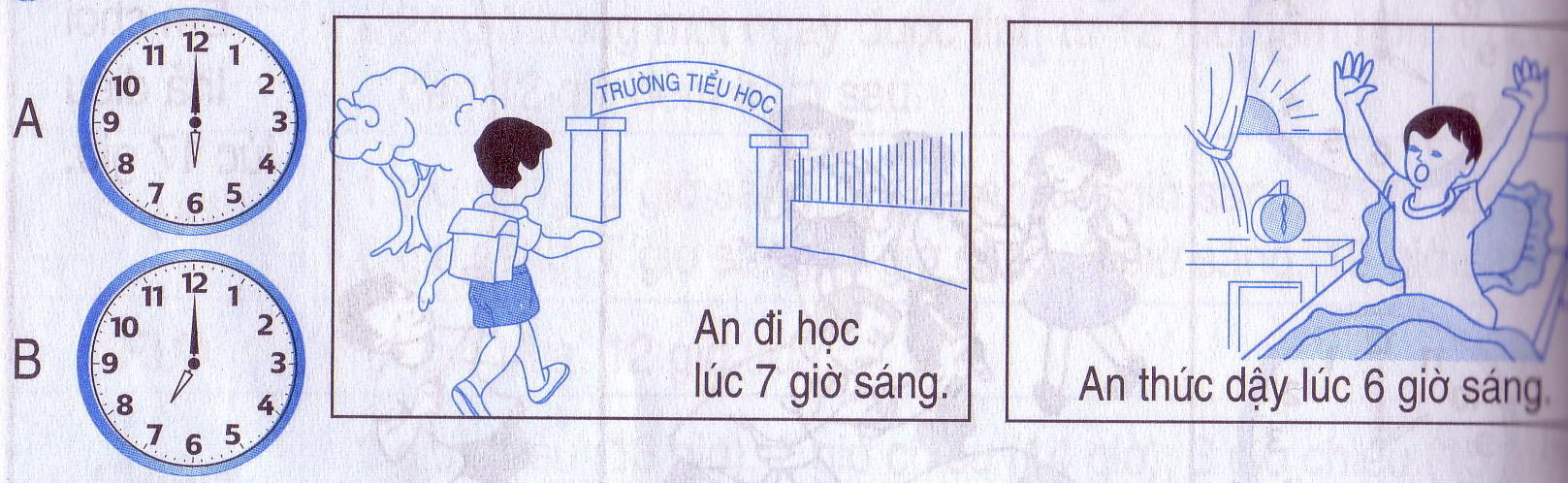 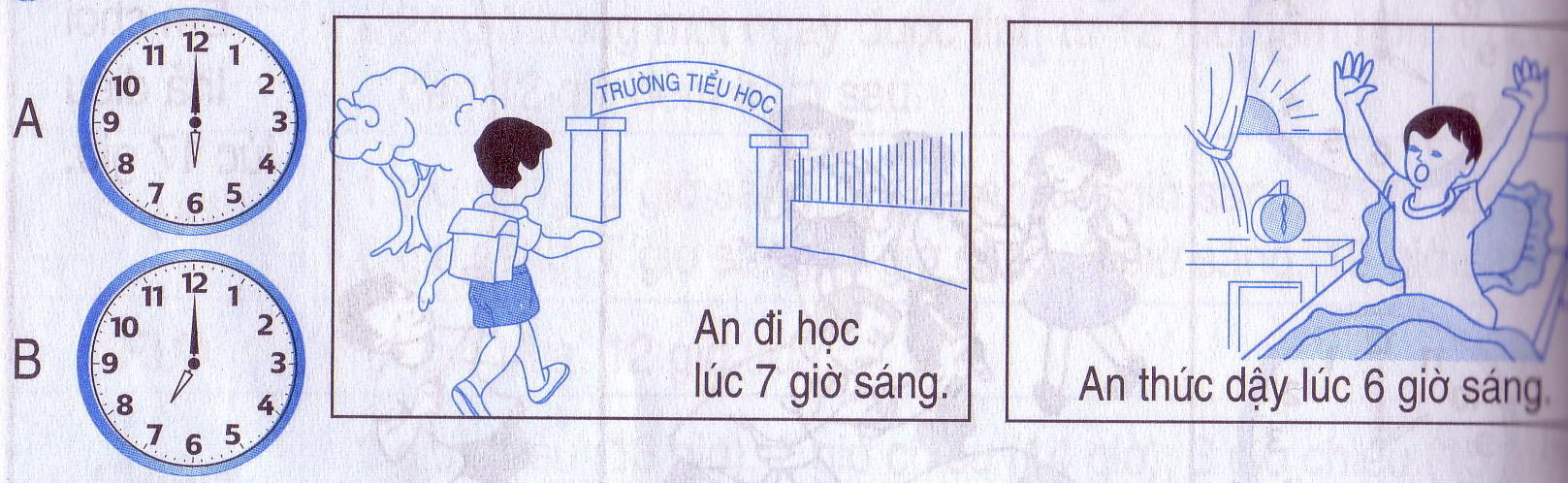 12
11
1
10
2
9
3
12
11
1
8
4
10
2
7
5
6
9
3
8
4
7
5
6
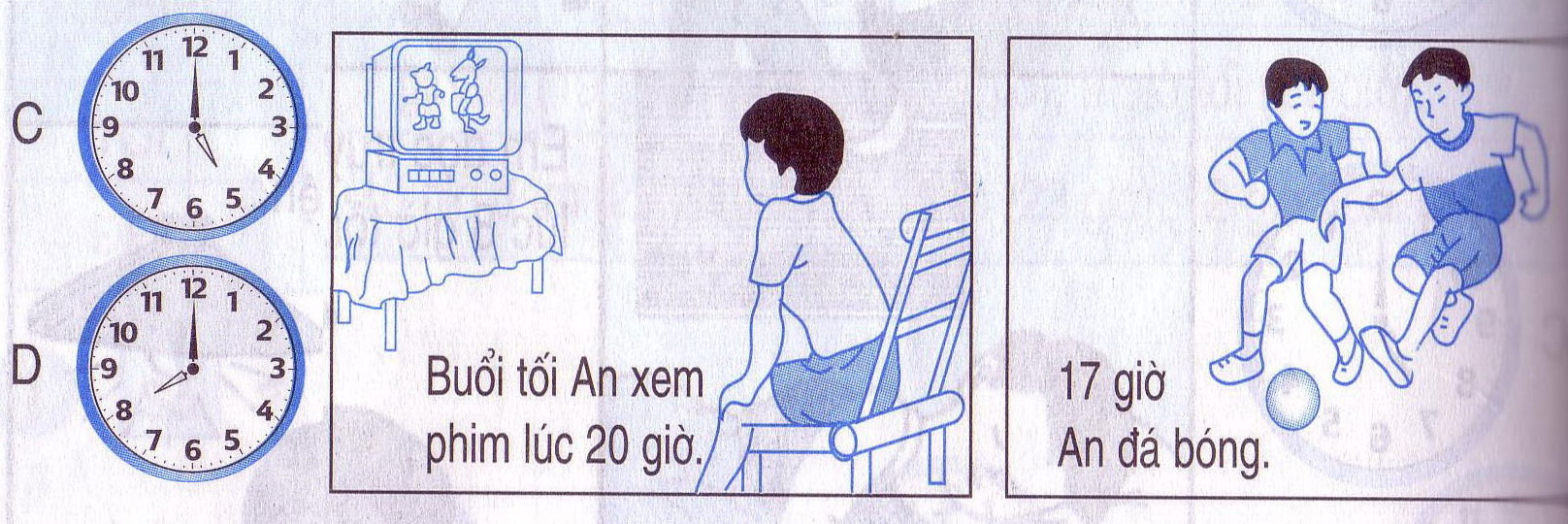 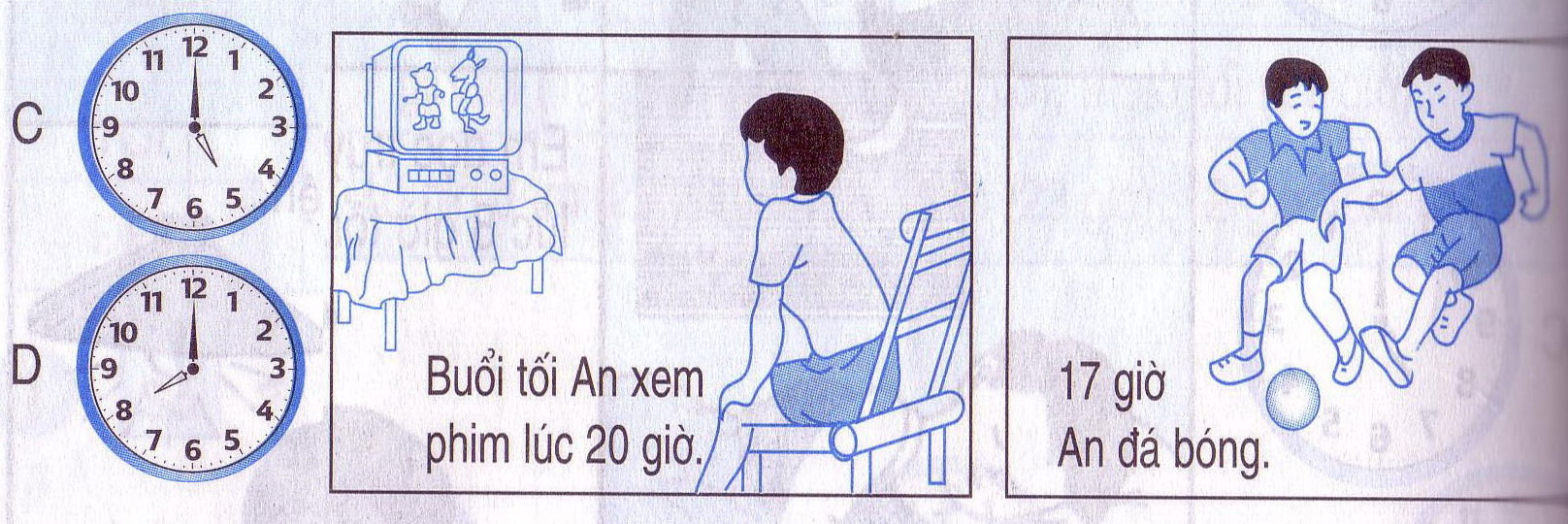 12
11
1
10
2
3
9
4
8
7
5
6
1. Đồng hồ nào chỉ thời gian thích hợp với giờ ghi trong tranh?
A
1
B
2
4
C
3
D
12
11
1
10
2
9
3
8
4
7
5
6
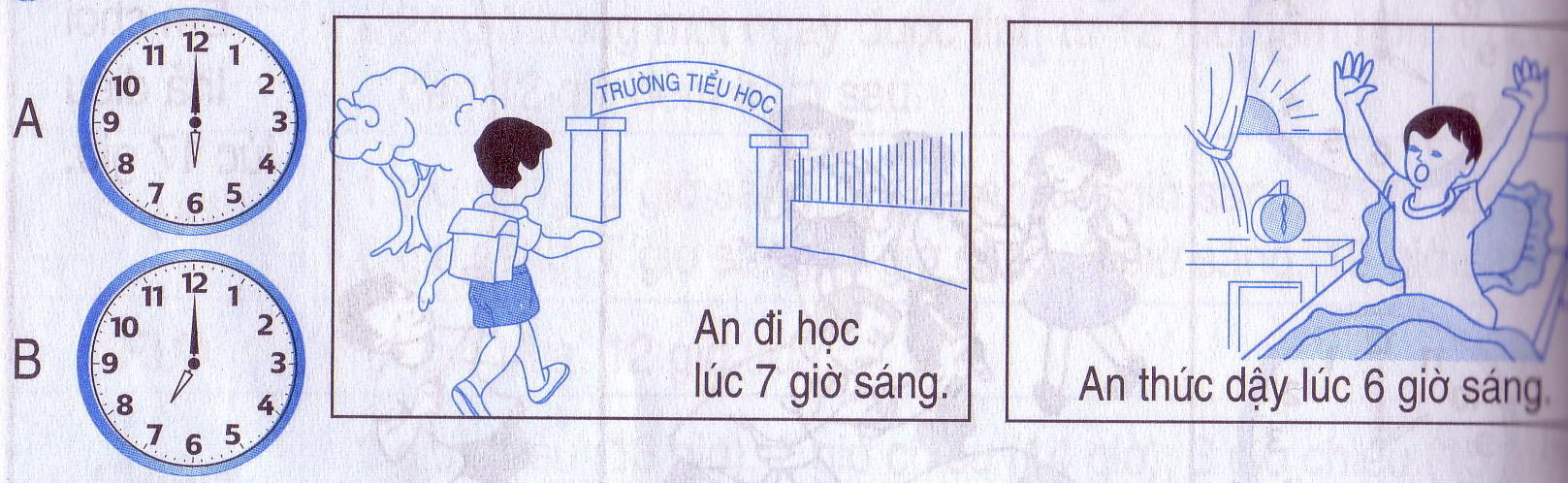 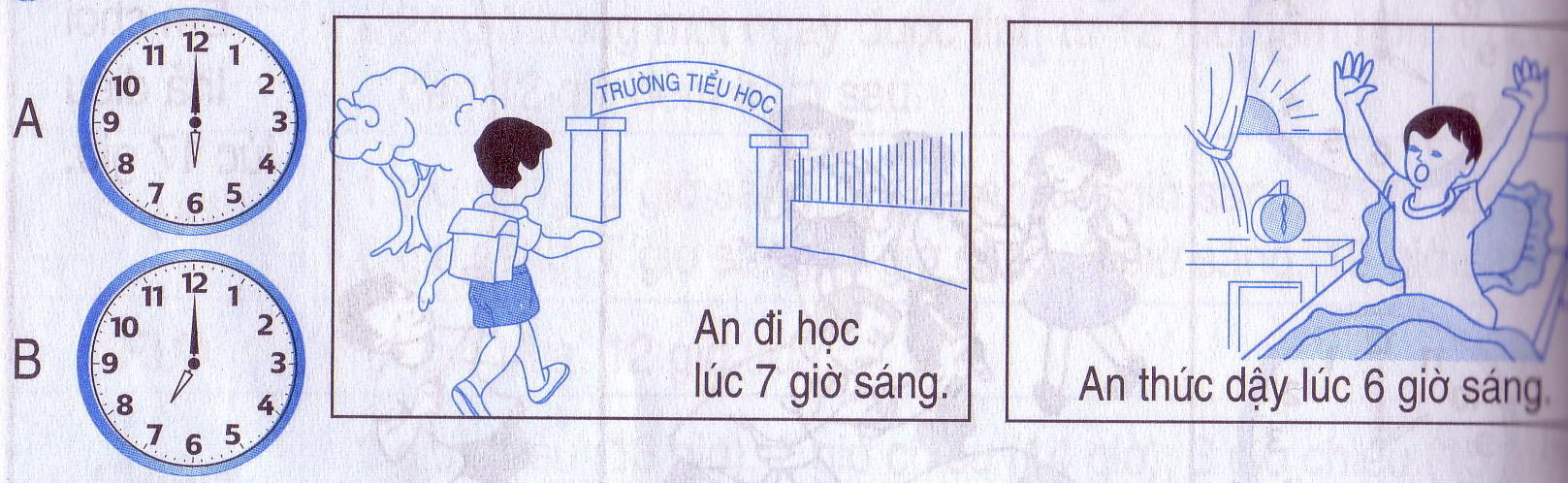 12
11
1
10
2
9
3
12
11
1
8
4
10
2
7
5
6
9
3
8
4
7
5
6
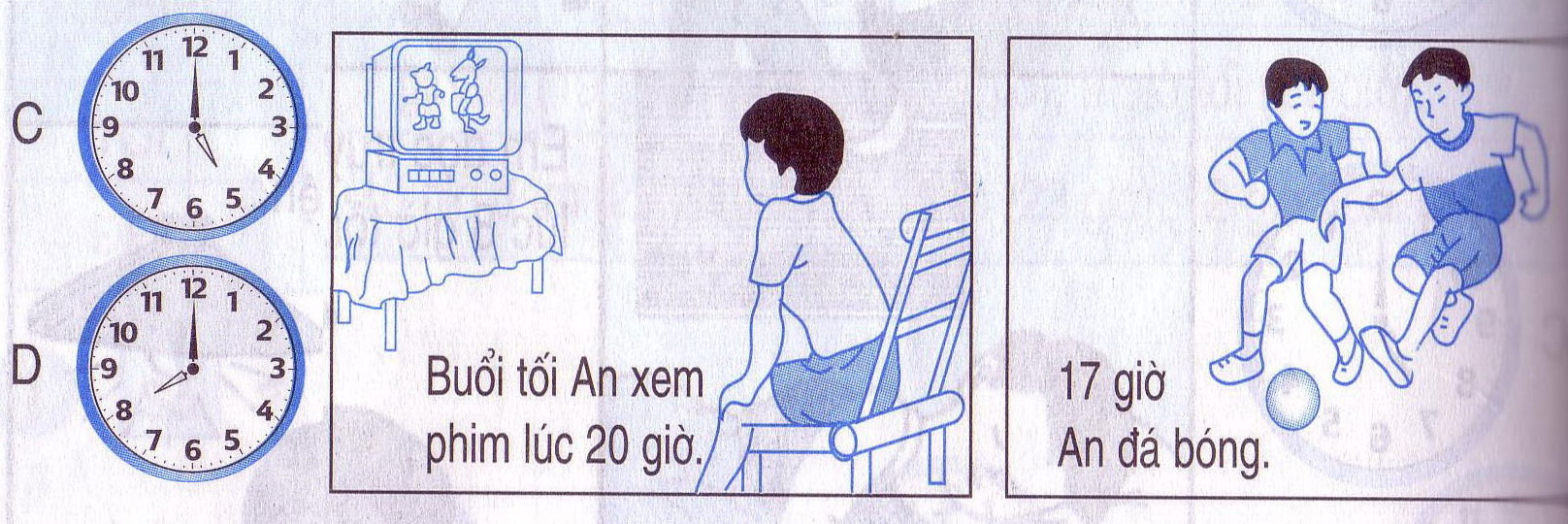 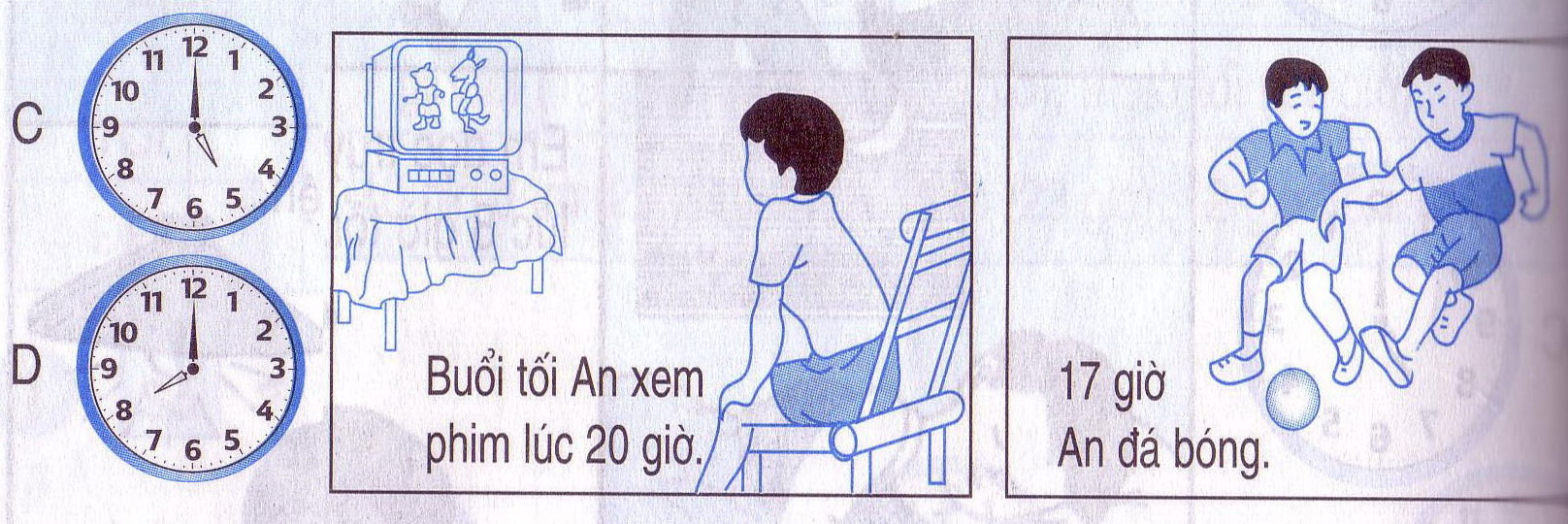 12
11
1
10
2
3
9
4
8
7
5
6
1. Đồng hồ nào chỉ thời gian thích hợp với giờ ghi trong tranh?
B
A
D
C
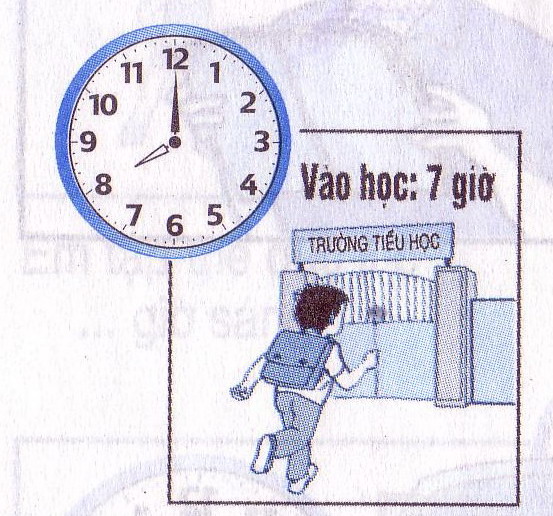 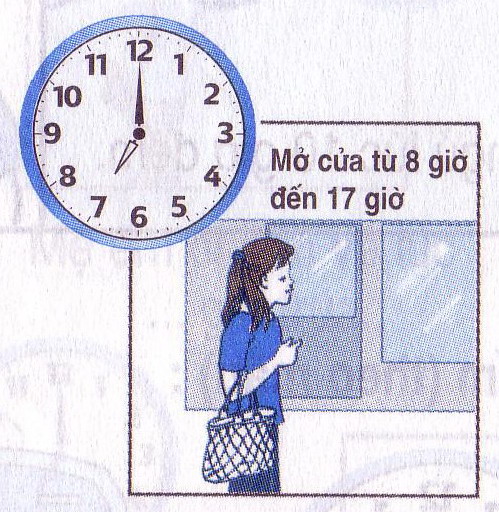 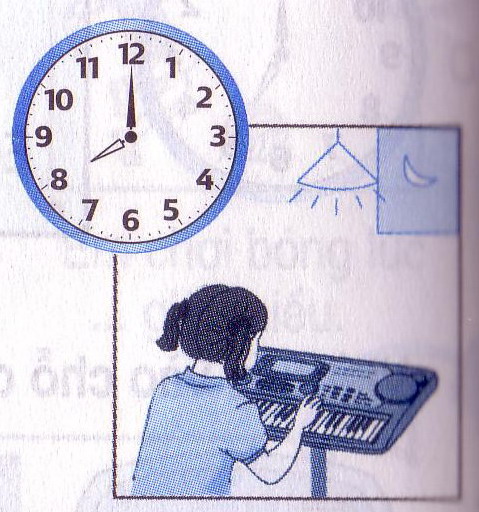 g. Lan tập đàn lúc 8 giờ sáng.
e. Lan tập đàn lúc 20 giờ.
c. Cửa hàng đã mở cửa.
d. Cửa hàng đóng cửa.
b. Đi học muộn giờ.
a. Đi học đúng giờ.
2. Câu nào đúng ghi Đ. Câu nào sai ghi S.
3. Quay kim trên mặt đồng hồ để đồng hồ chỉ:
  8 giờ;    11 giờ;      14 giờ;    18 giờ;     23 giờ.
8 giờ
11 giờ
14 giờ
18 giờ
23 giờ
12
12
12
12
1
12
1
11
1
11
11
11
11
1
1
10
2
10
2
10
2
10
2
10
2
9
9
3
9
3
3
9
3
9
3
8
4
8
4
8
8
4
4
8
4
7
5
7
5
7
5
7
5
7
5
6
6
6
6
6